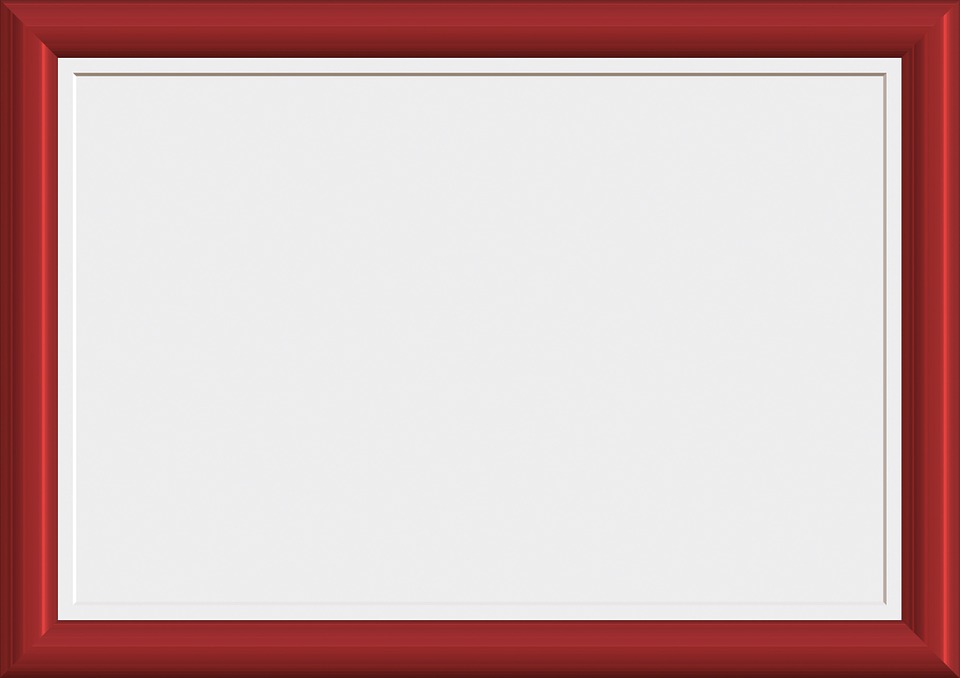 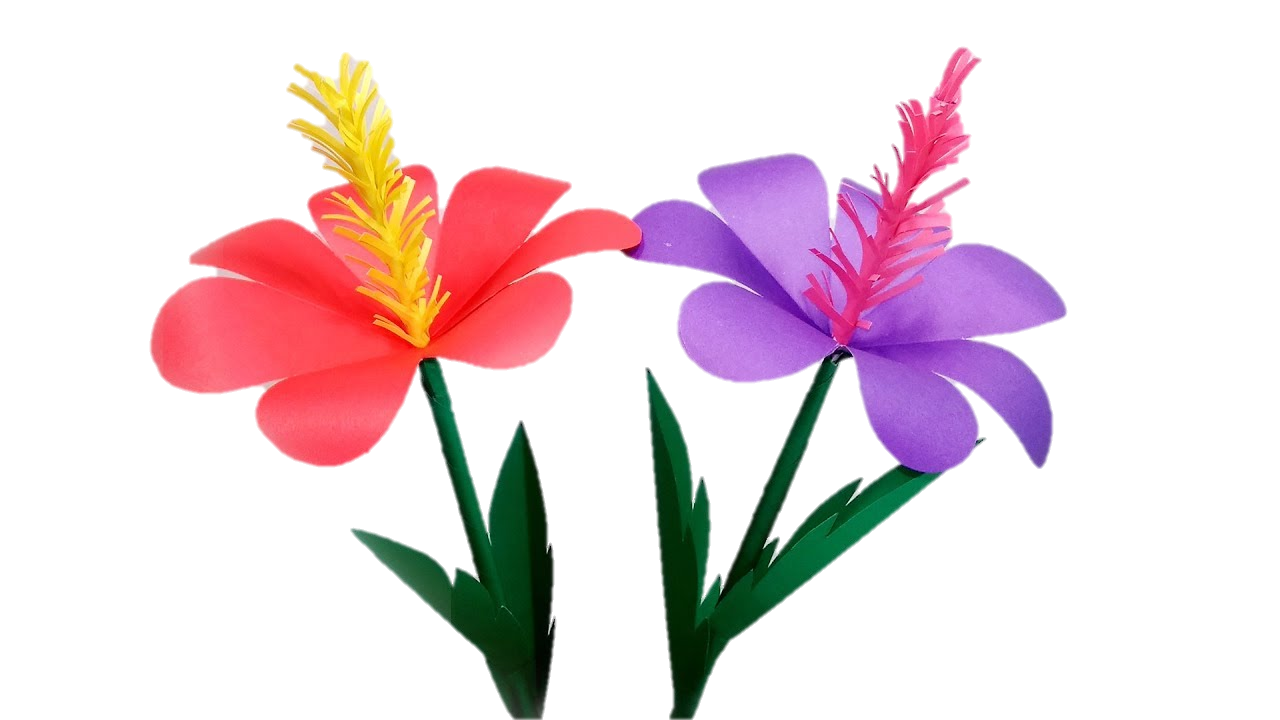 স্বাগতম আজকের
 ক্লাসে
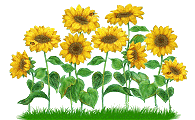 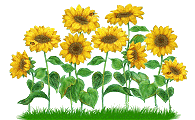 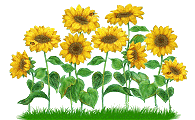 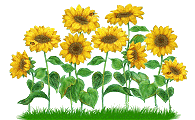 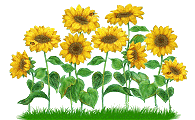 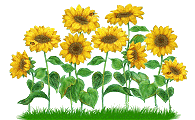 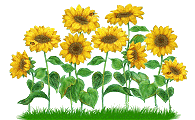 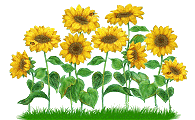 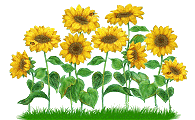 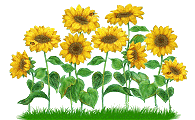 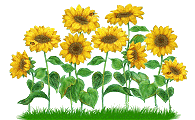 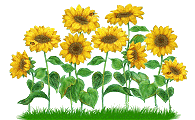 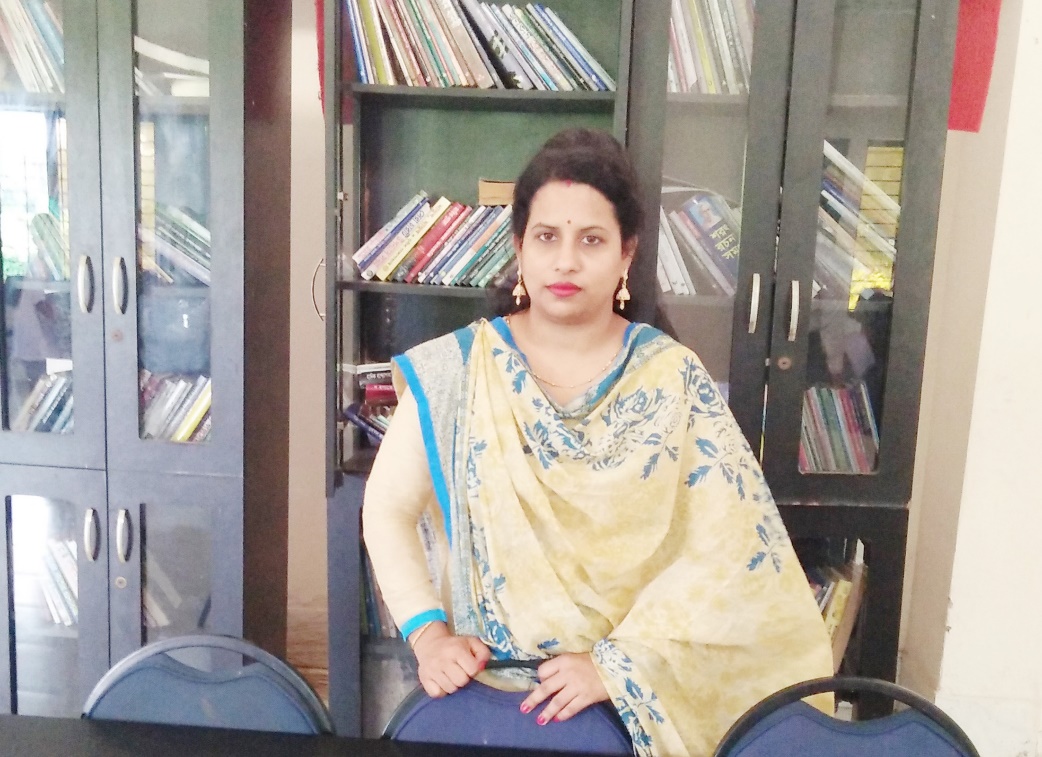 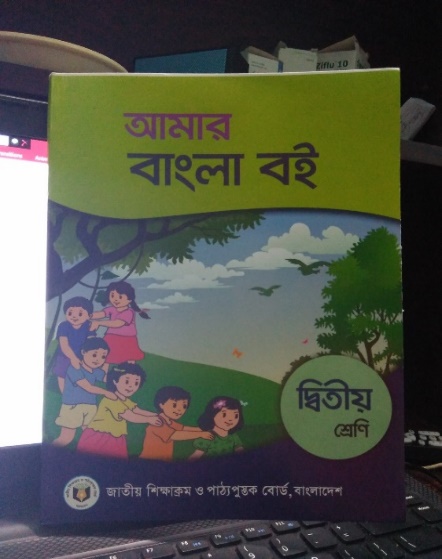 শ্রেণিঃ দ্বিতীয় 
বিষয়ঃ বাংলা 
পাঠঃ ৫২ 
তারিখঃ ০১/১১/২০১৯
মল্লিকা পাল
সহকারি শিক্ষক,
কাঠি সরকারি প্রাথমিক বিদ্যালয়,
গোপালগঞ্জ সদর, গোপালগঞ্জ। 
mpaul29024@gmail.com
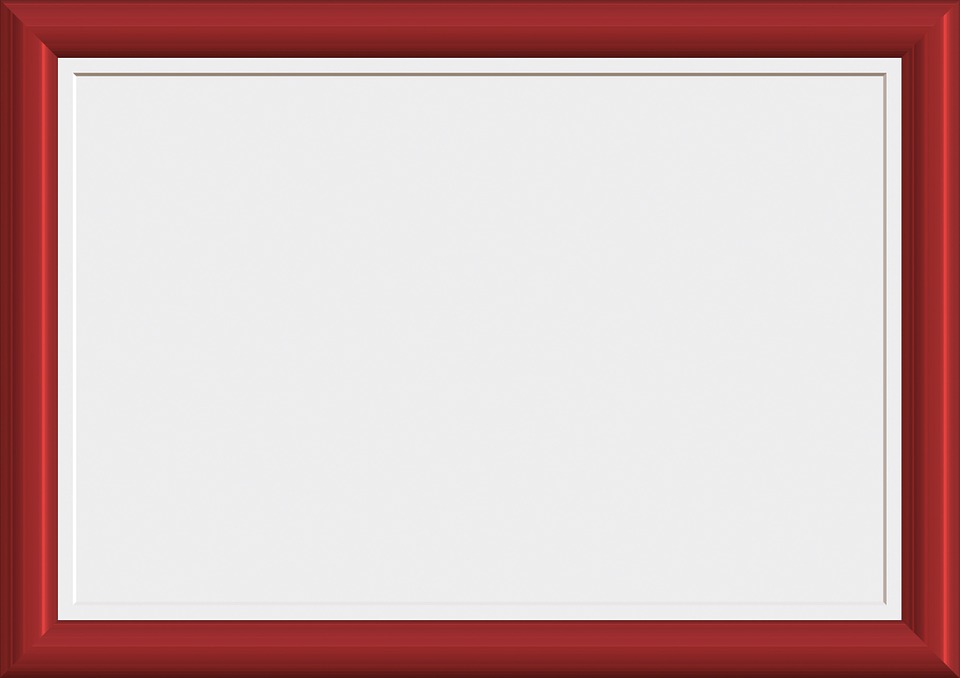 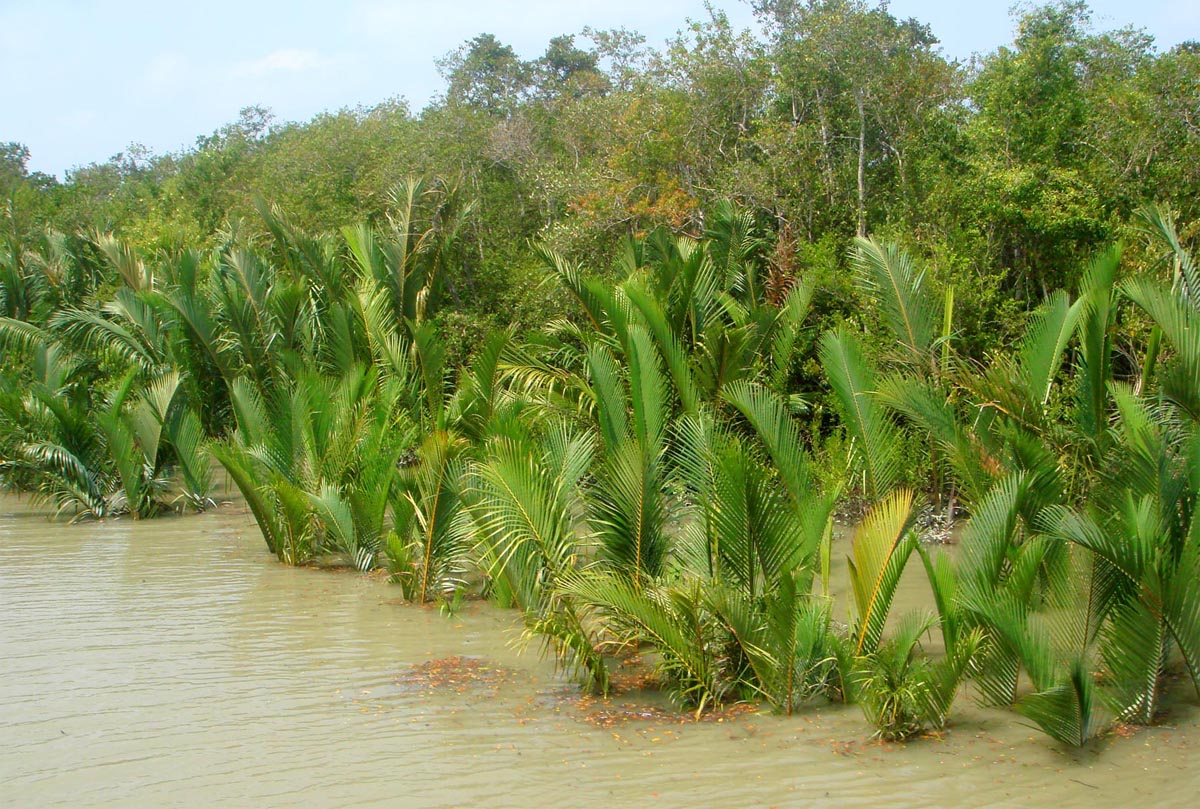 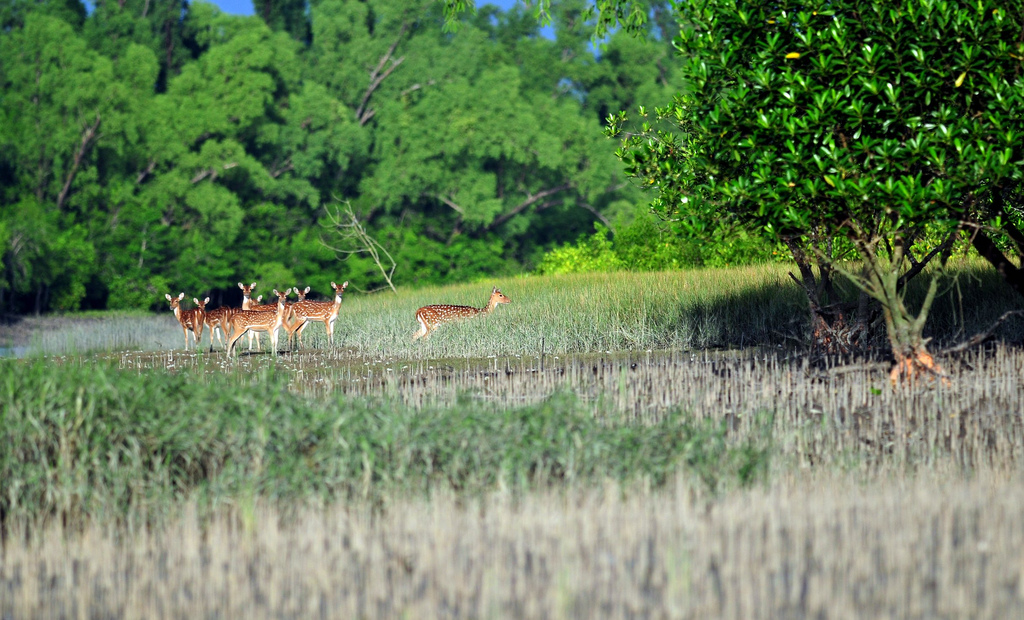 চলো কত গুলো ছবি দেখি...
এগুলো কি? কোথাও কি দেখেছো এগুলো?...
সুন্দরবন
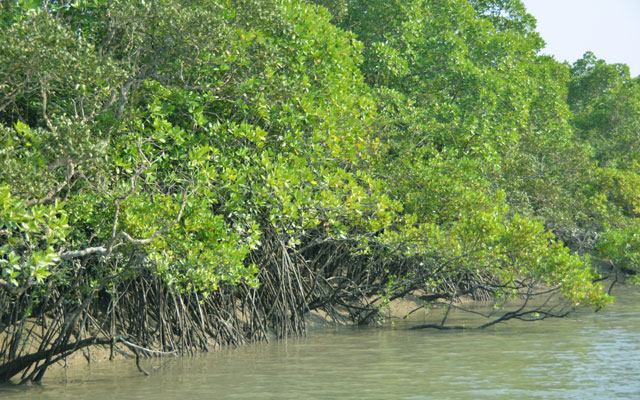 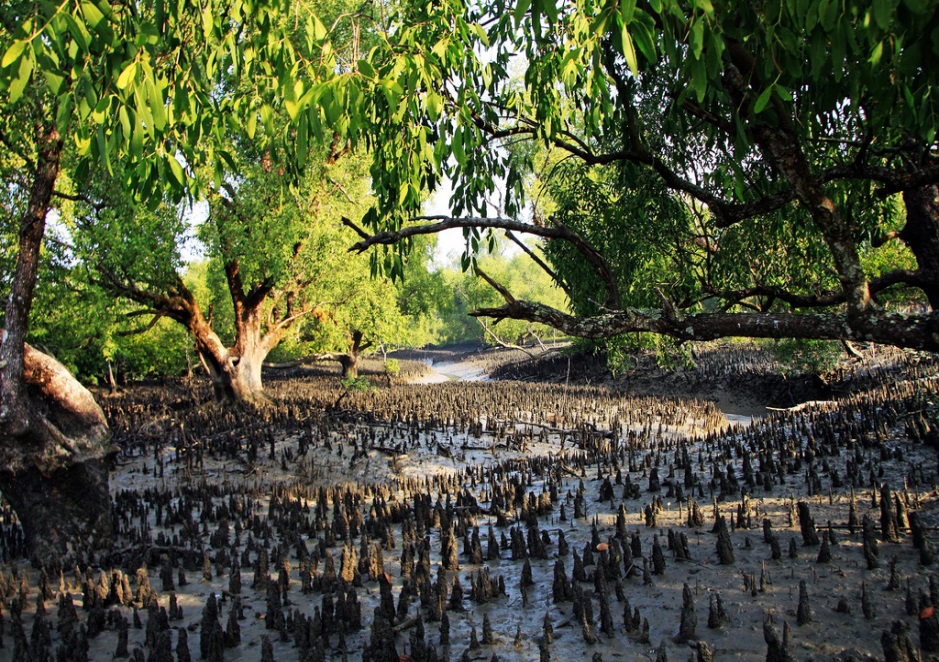 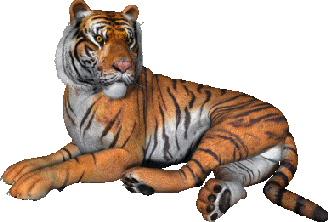 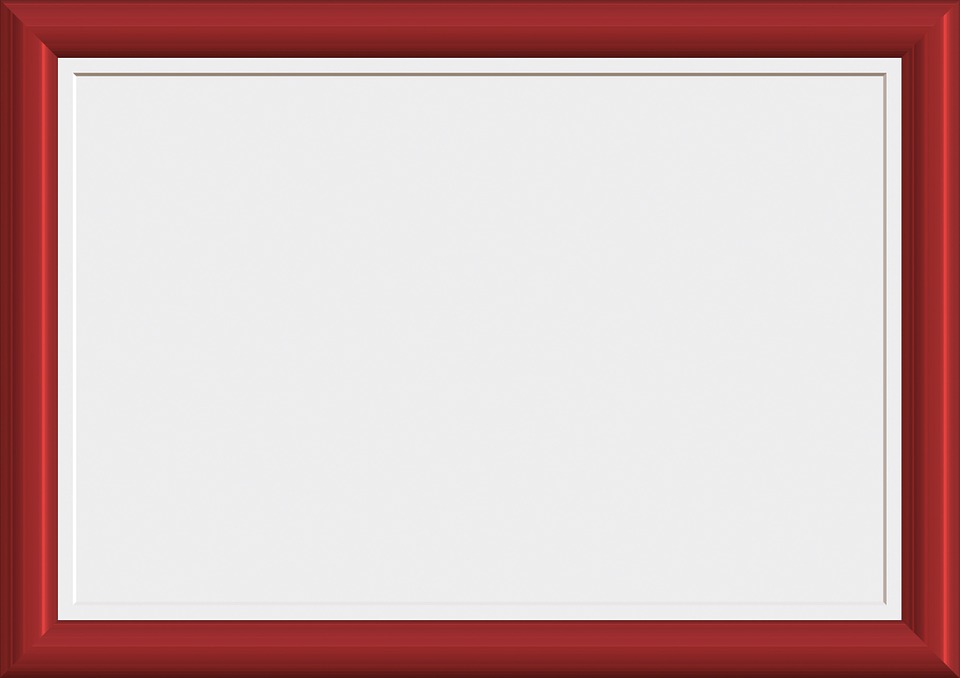 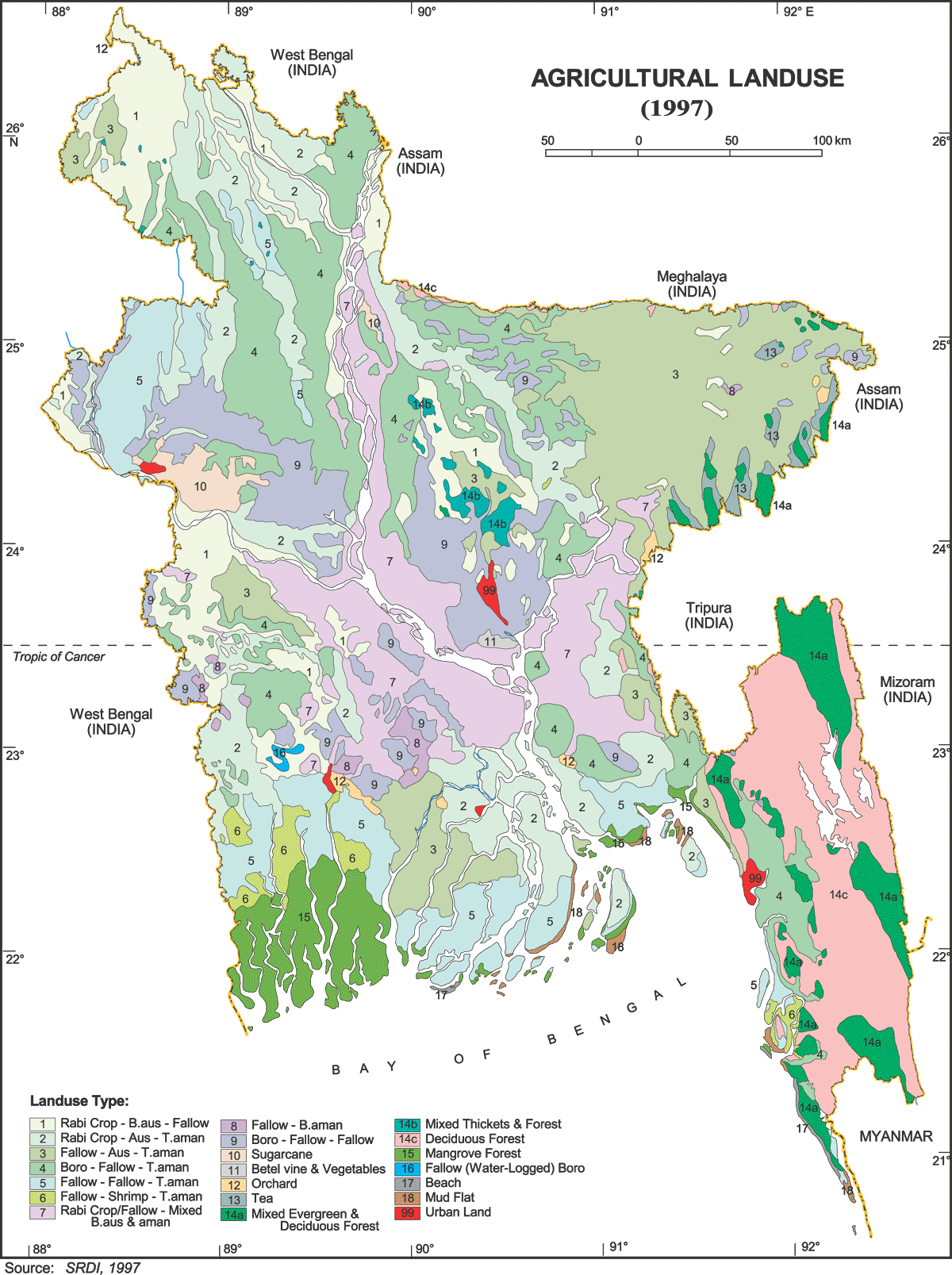 “সুন্দরবন’’
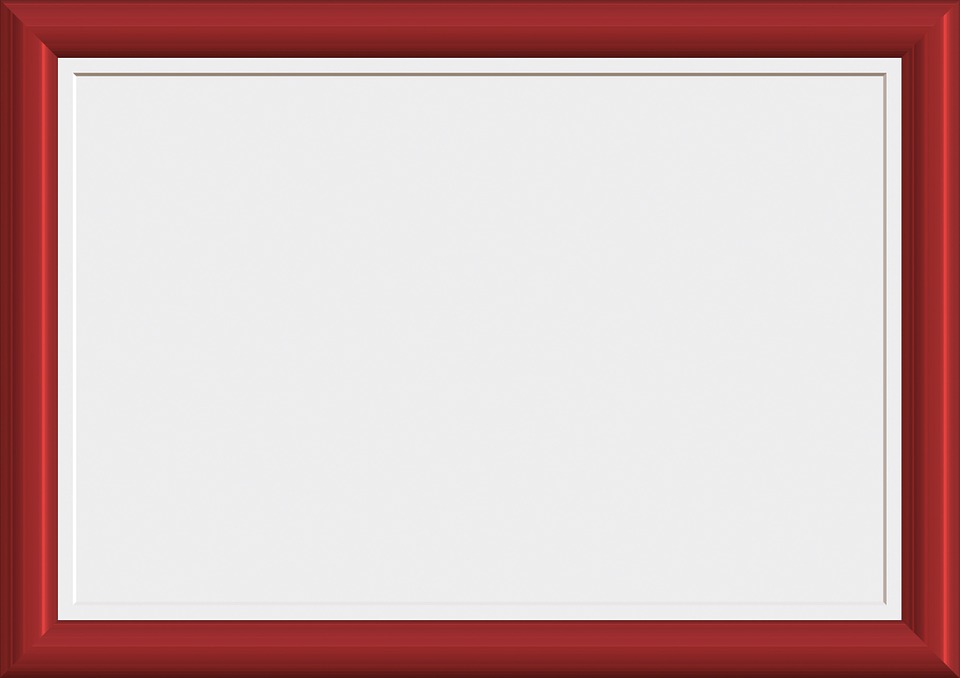 “ছবির গল্প, সুন্দরবন’’
অমি  খুব ............আছে কুমির।
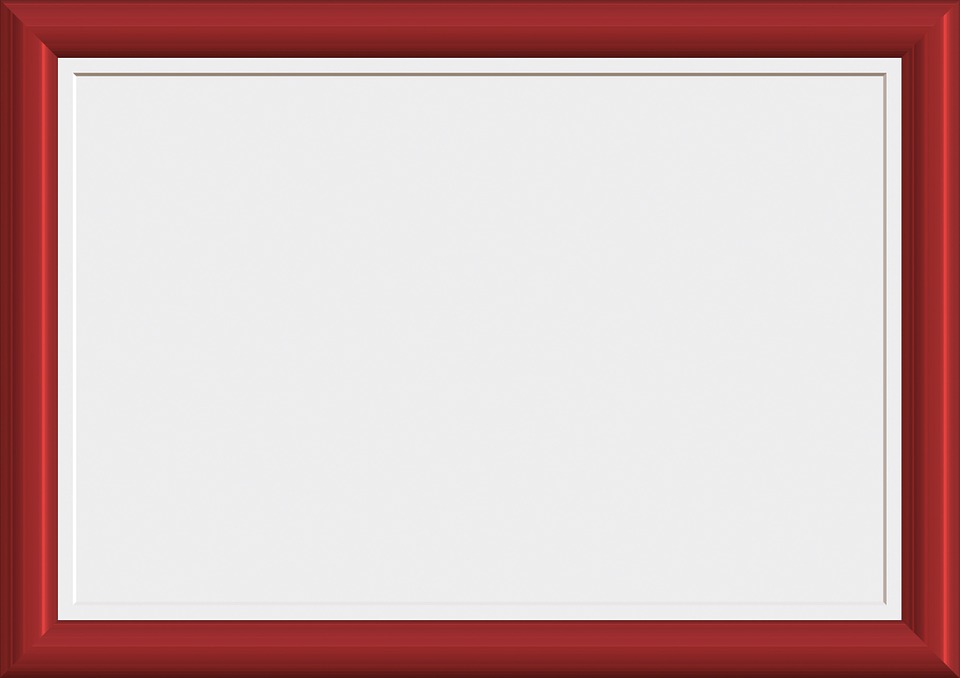 শিখনফল
শোনাঃ
নির্দেশনা ও অনুরোধ শুনে পালন করতে পারবে।
বর্ণনা ও প্রশ্ন শুনে বুঝতে পারবে।
বলাঃ
ছবি দেখে বাক্য ও গল্প বলতে পারবে।
কোন বিষয়ে প্রশ্ন করতে ও প্রশ্নের উত্তর দিতে পারবে।
নিজের ভাষায় গল্প বলতে  ও প্রশ্নের উত্তর দিতে পারবে।
পড়াঃ
গল্প পড়তে পারবে
ও পড়ে বুঝতে পারবে।
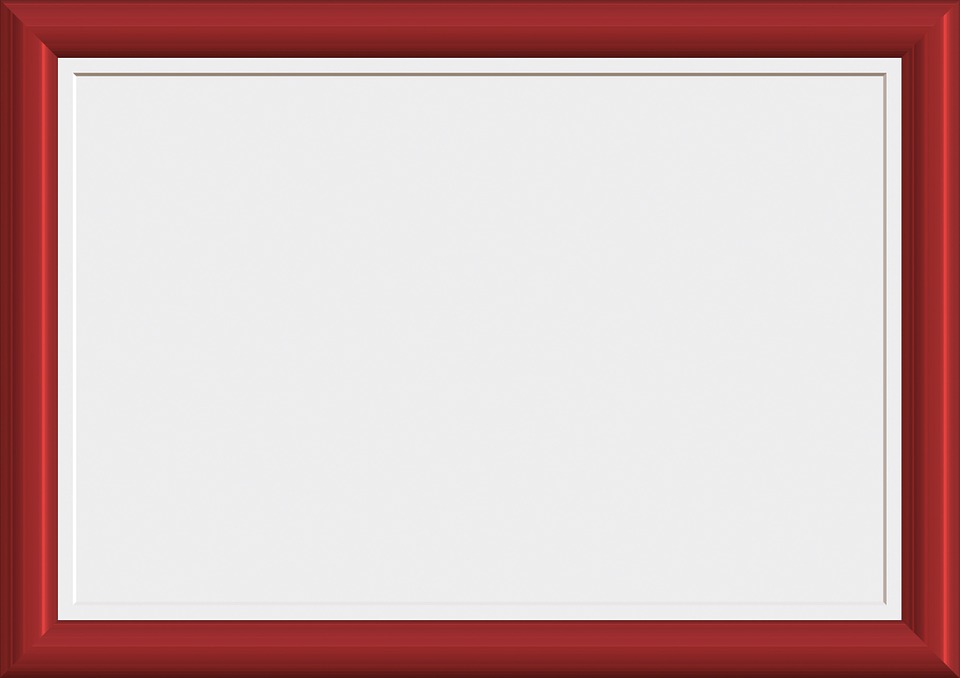 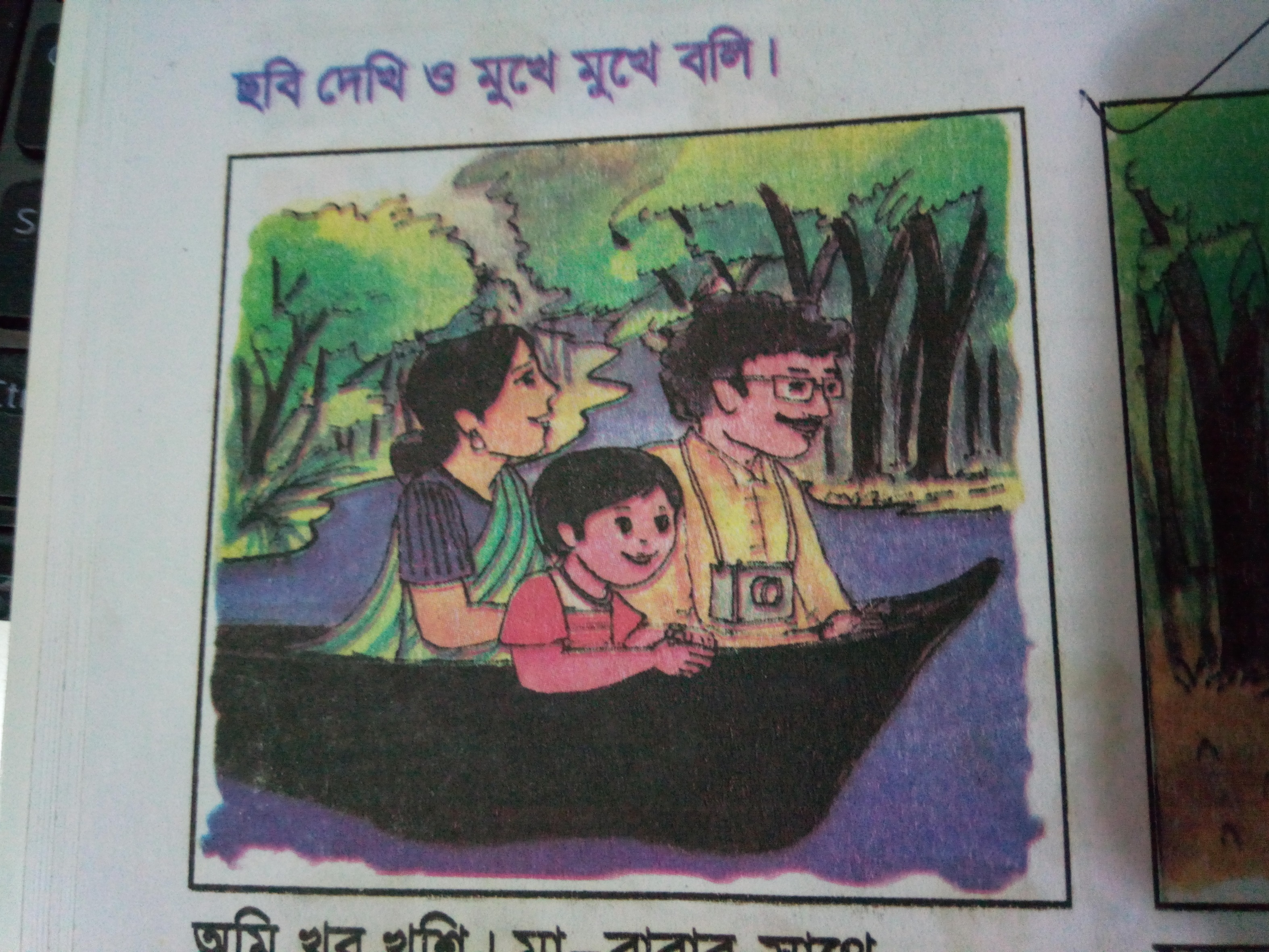 অমি খুব খুশি।
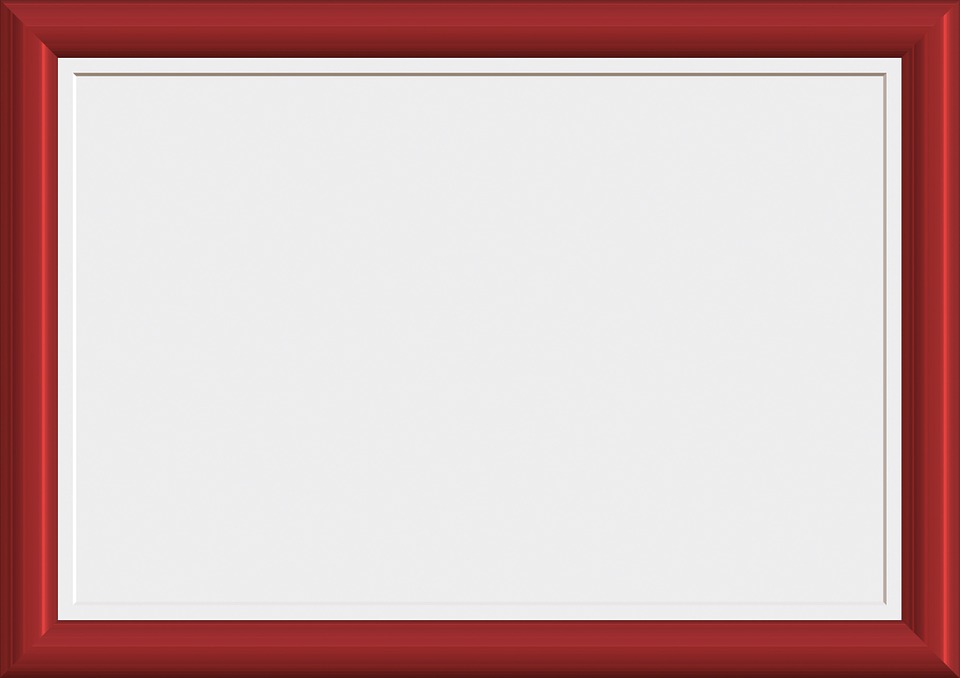 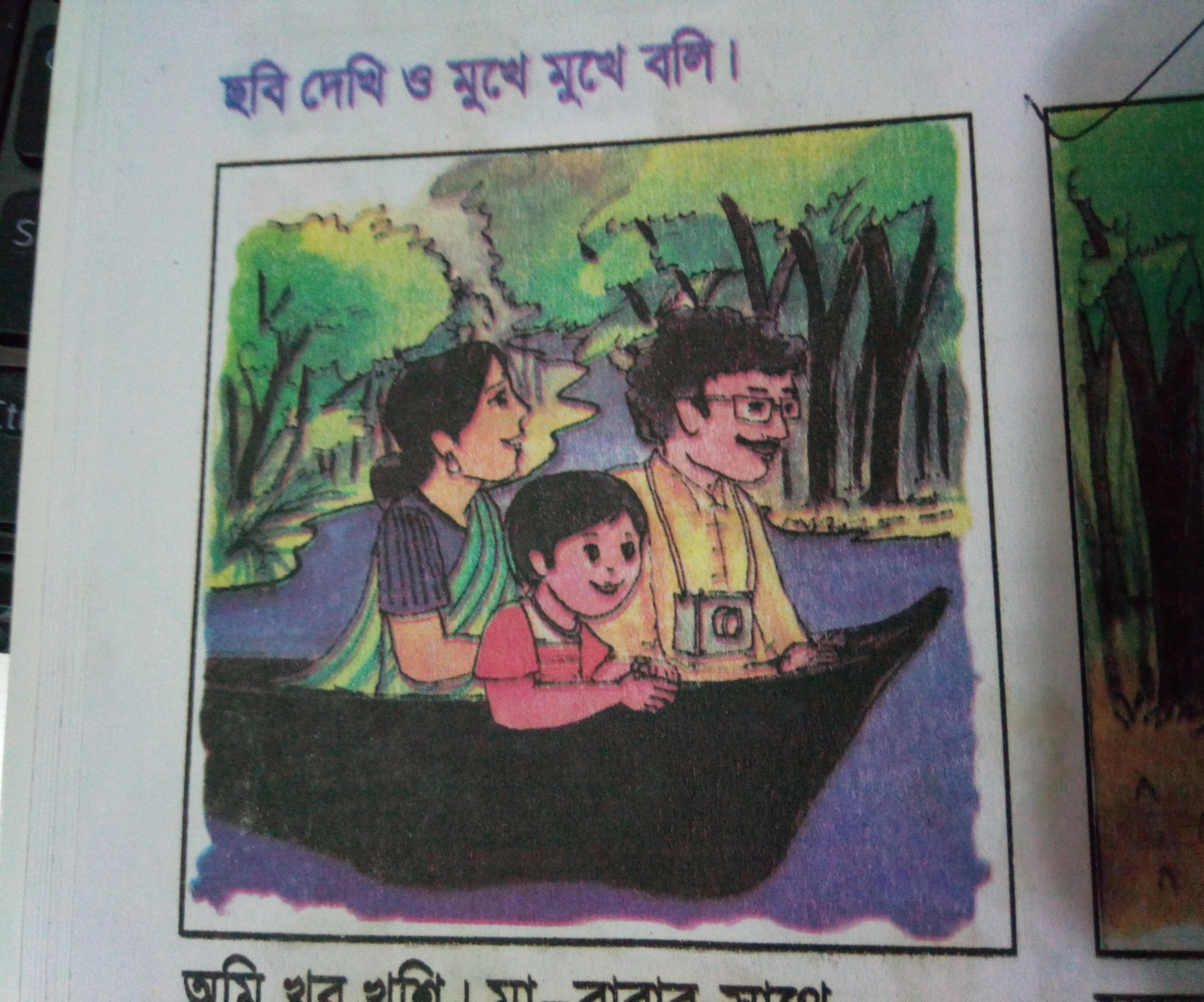 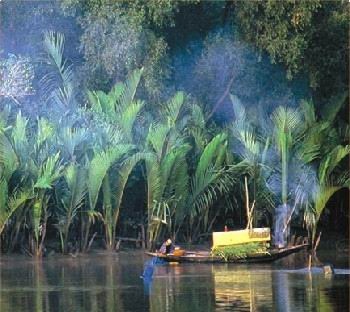 মা-বাবার সাথে বেড়াতে এসেছে সুন্দরবন।
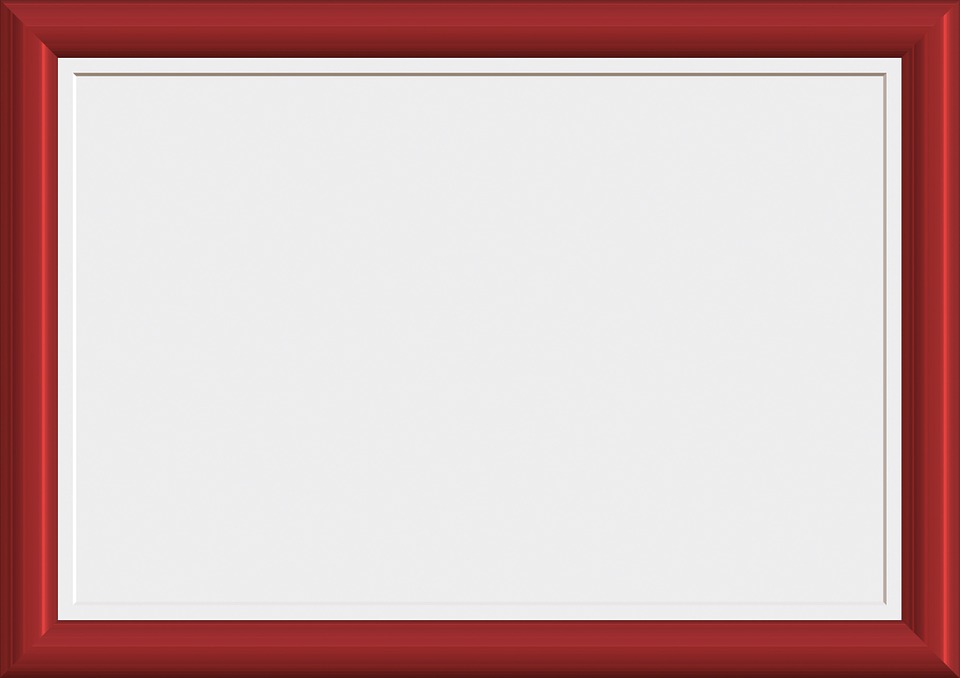 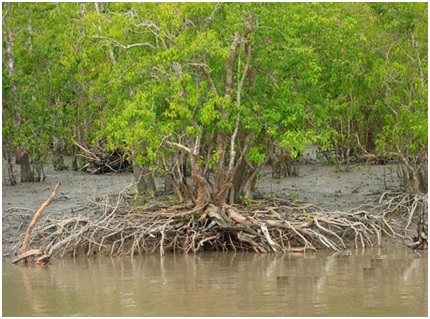 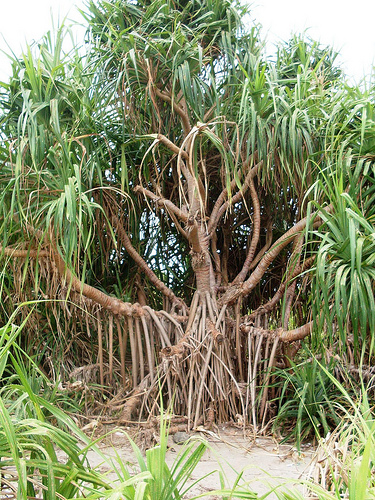 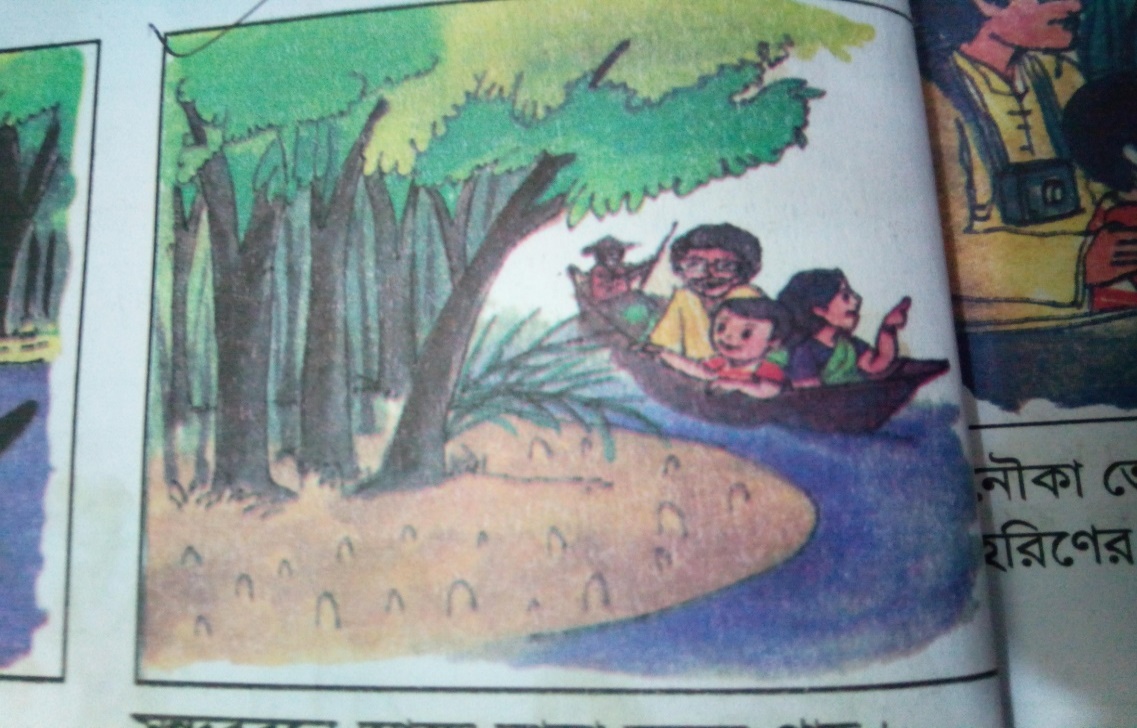 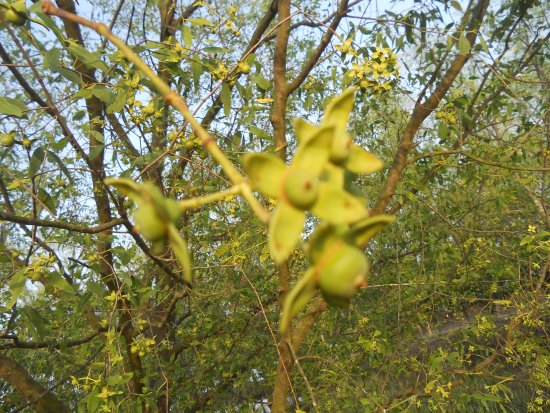 সুন্দরবনে আছে নানা রকম গাছ।
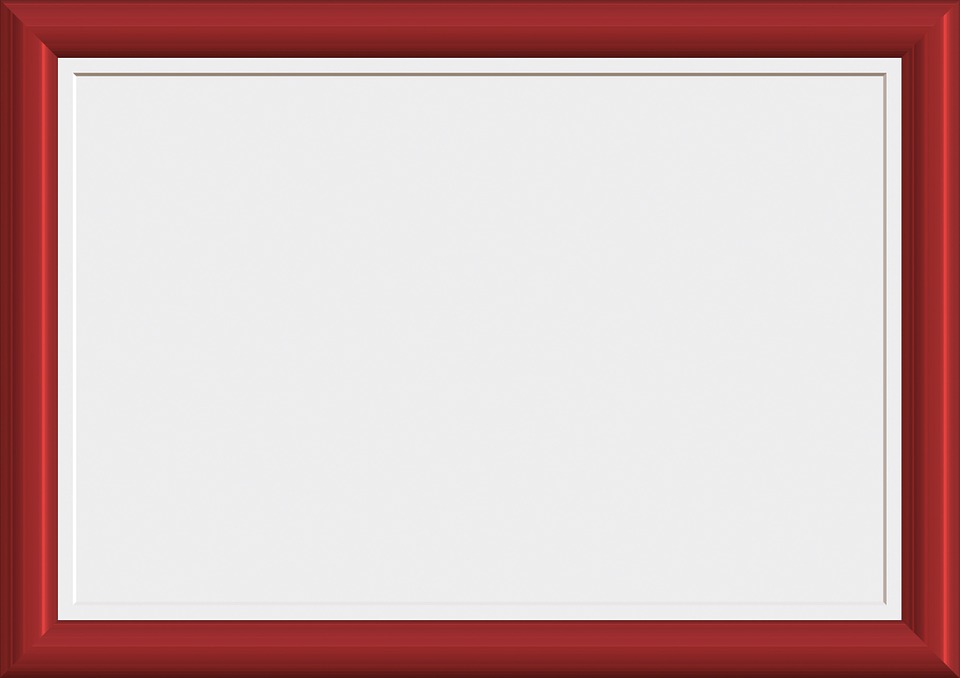 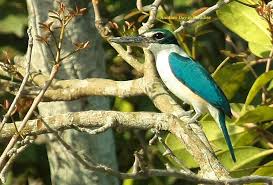 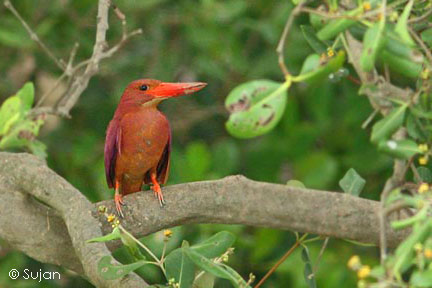 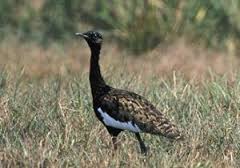 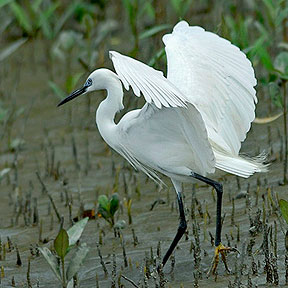 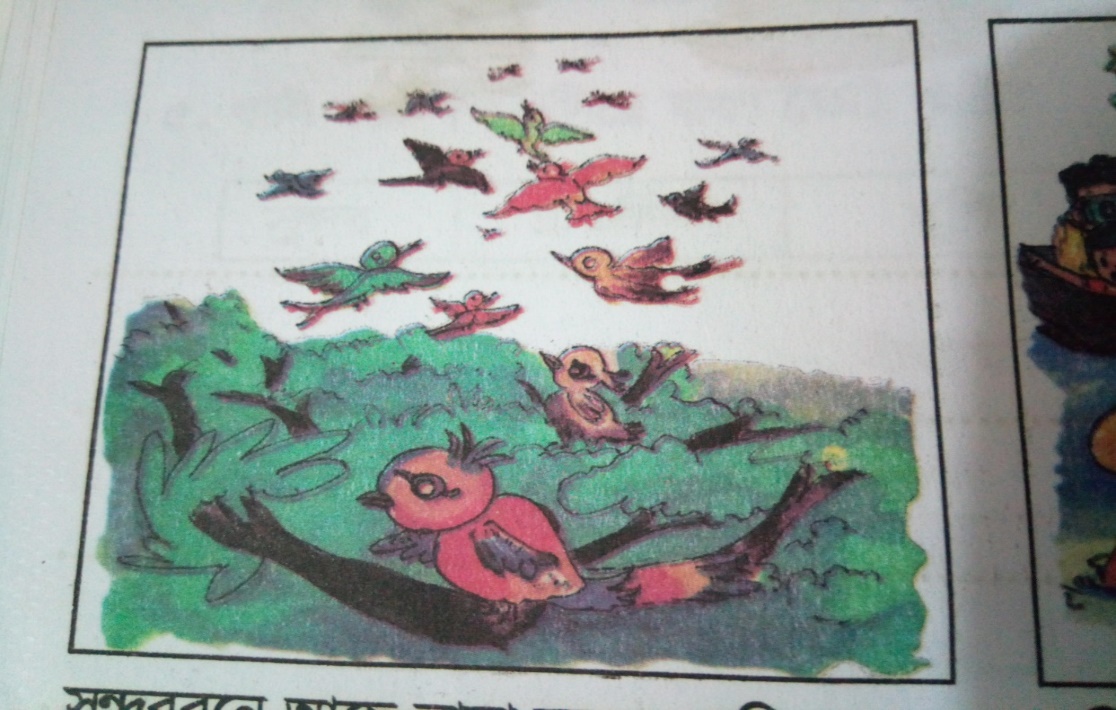 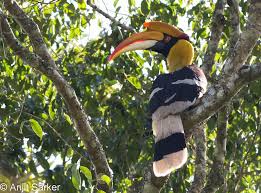 সুন্দরবনে আছে নানা রঙের পাখি।
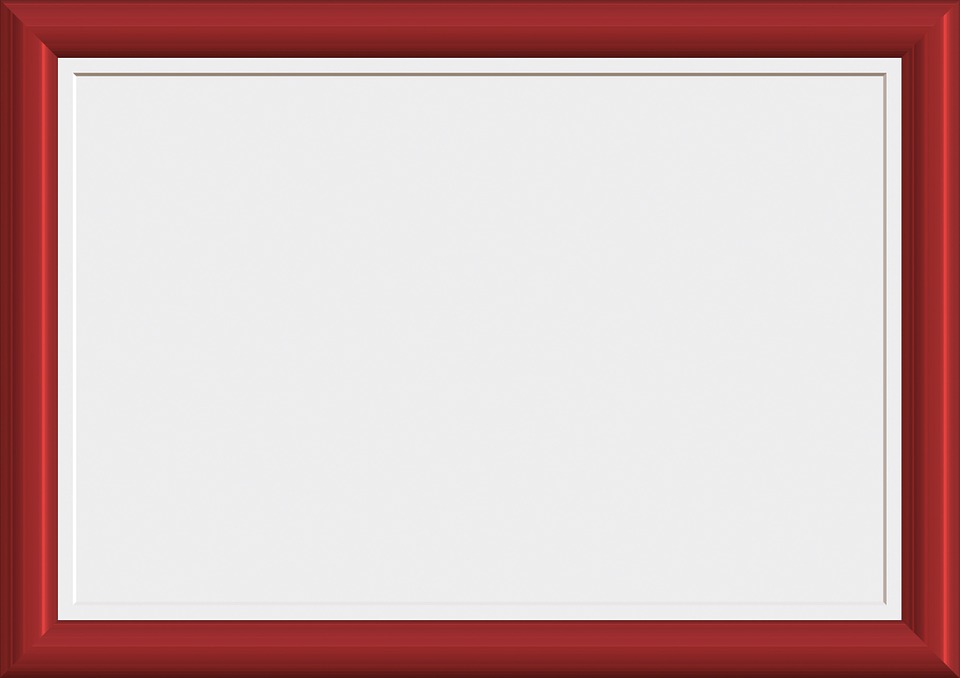 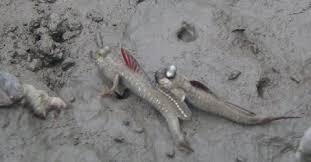 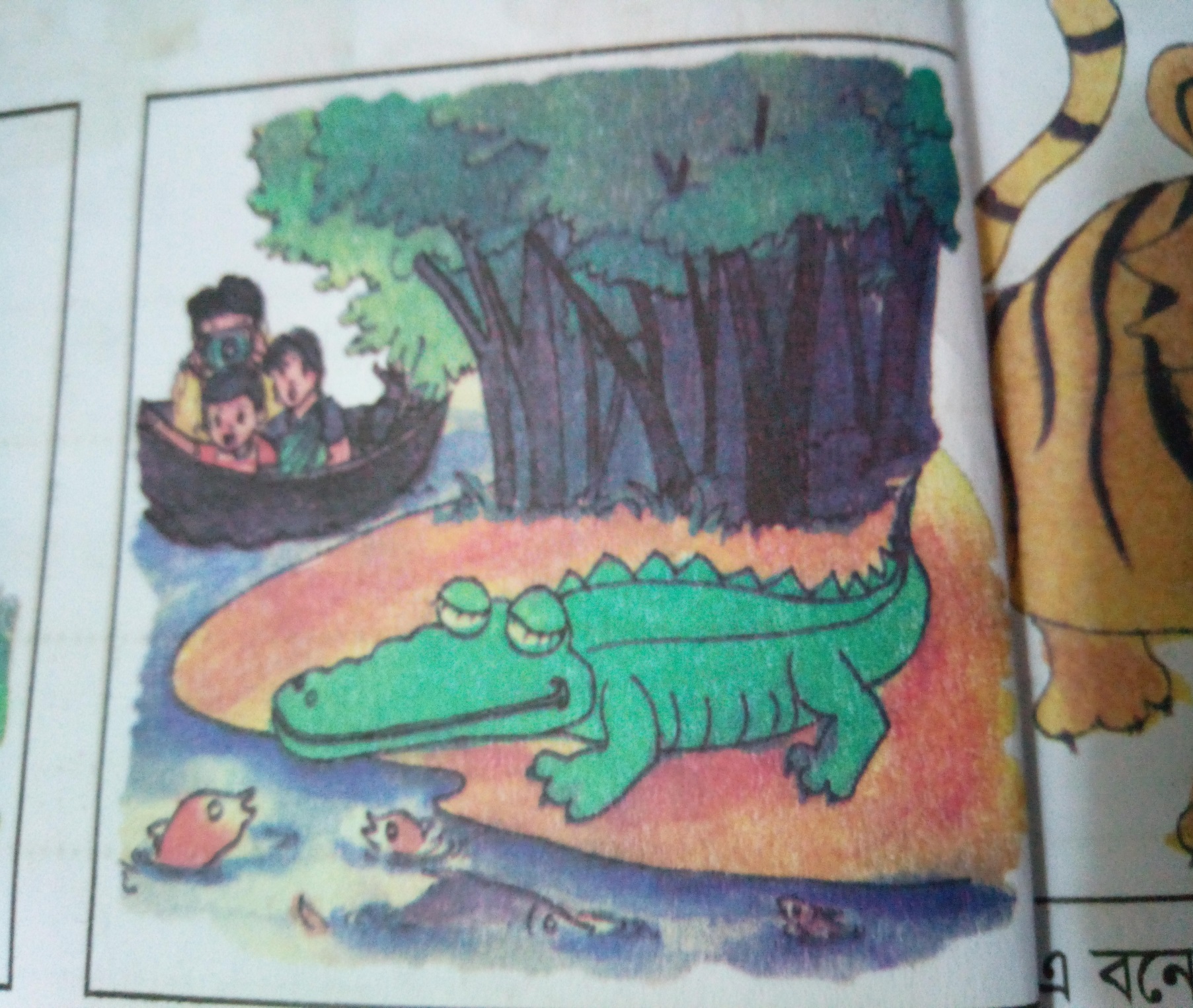 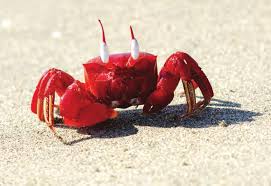 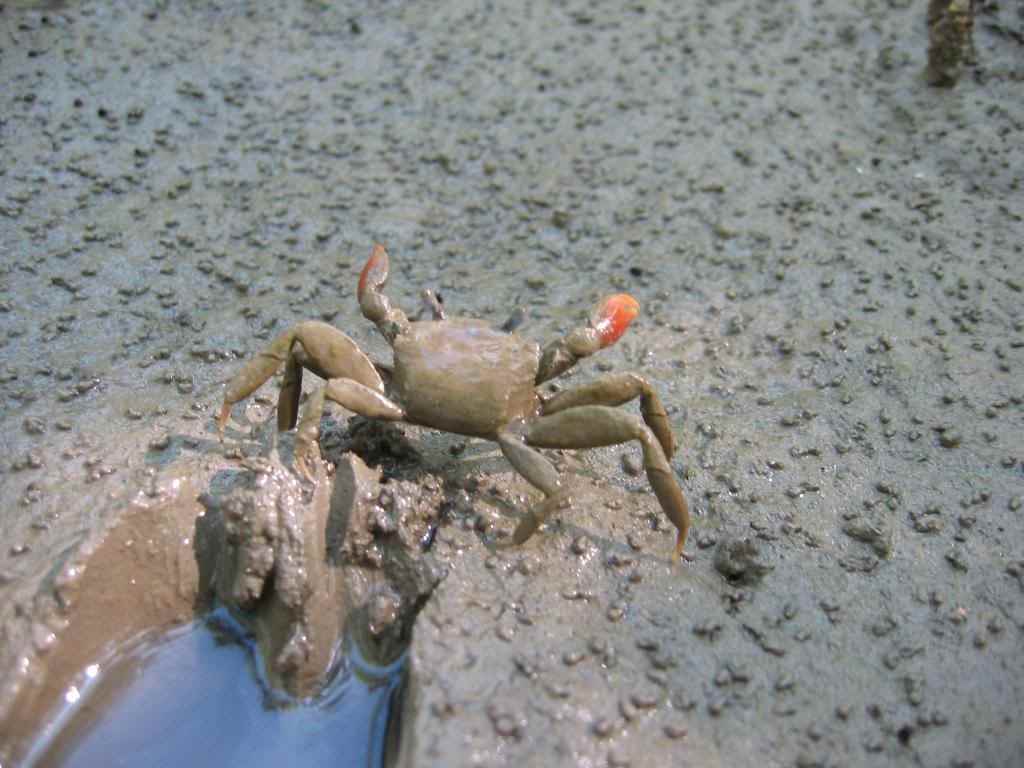 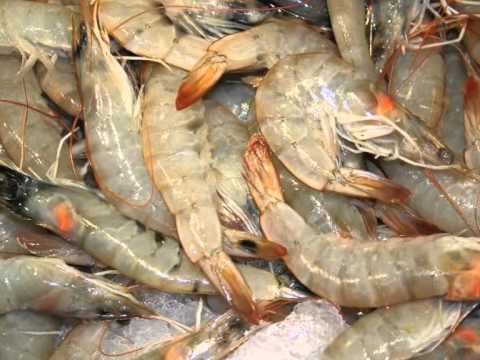 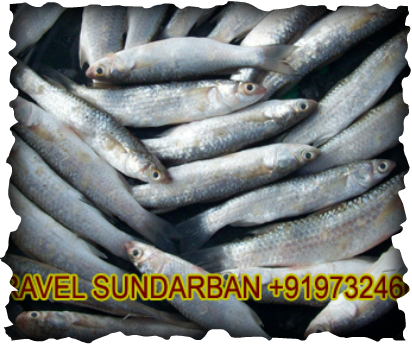 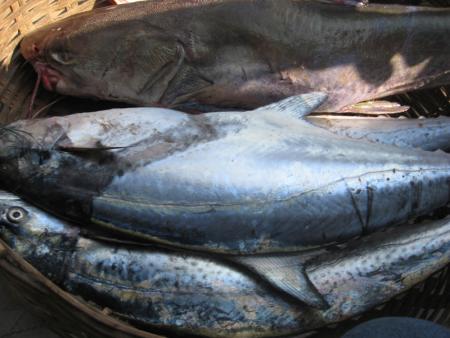 নদীতে আছে নানা রকম মাছ।
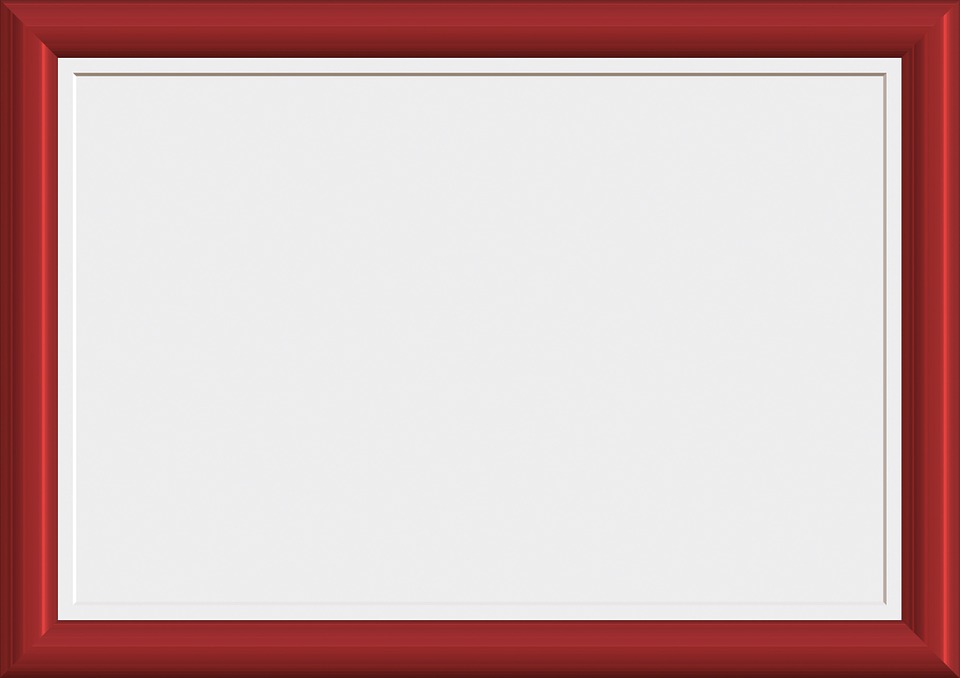 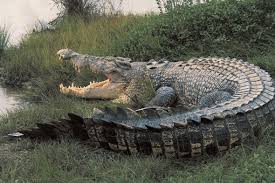 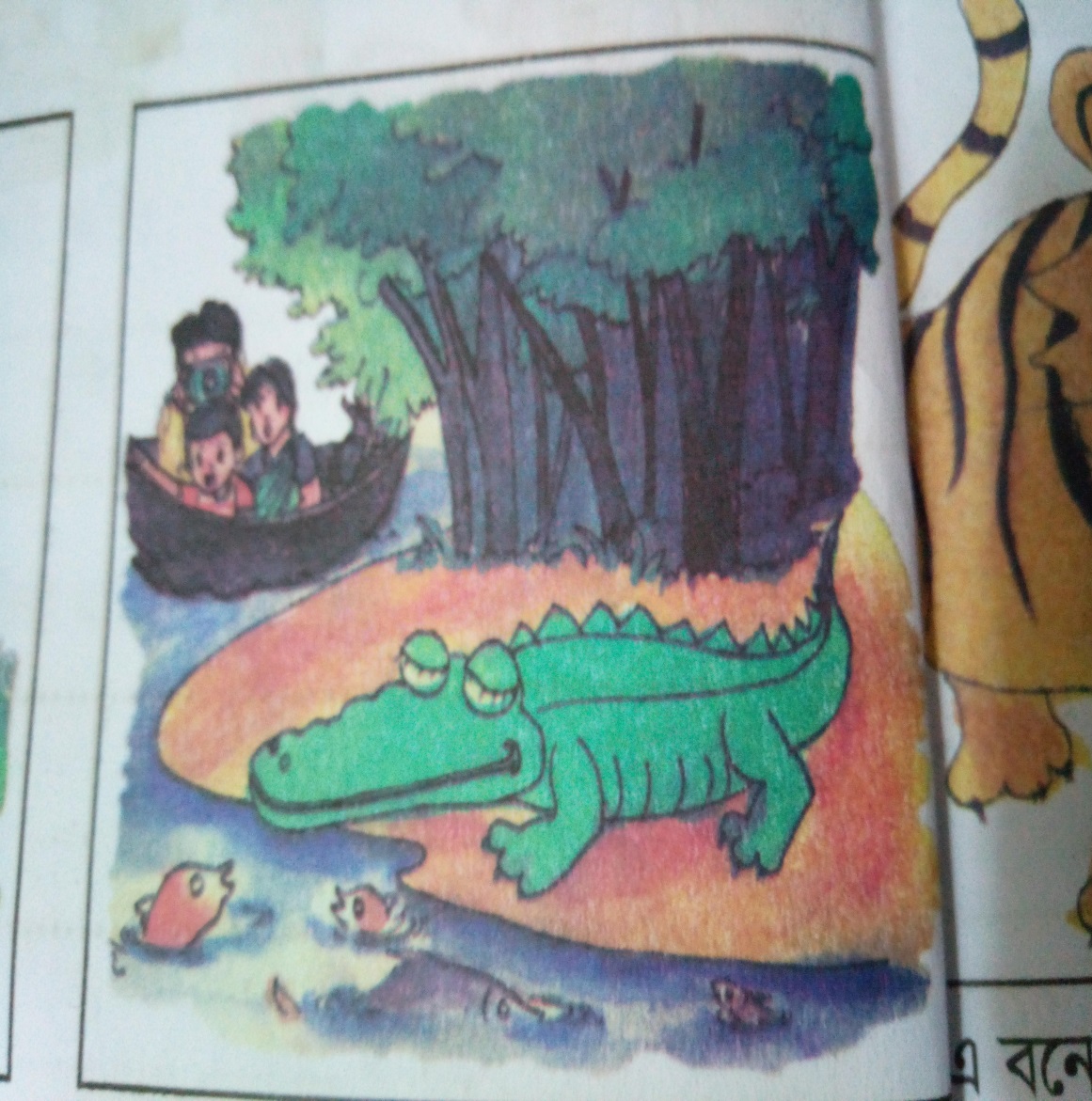 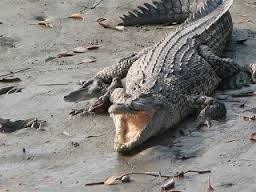 আরও আছে কুমির।
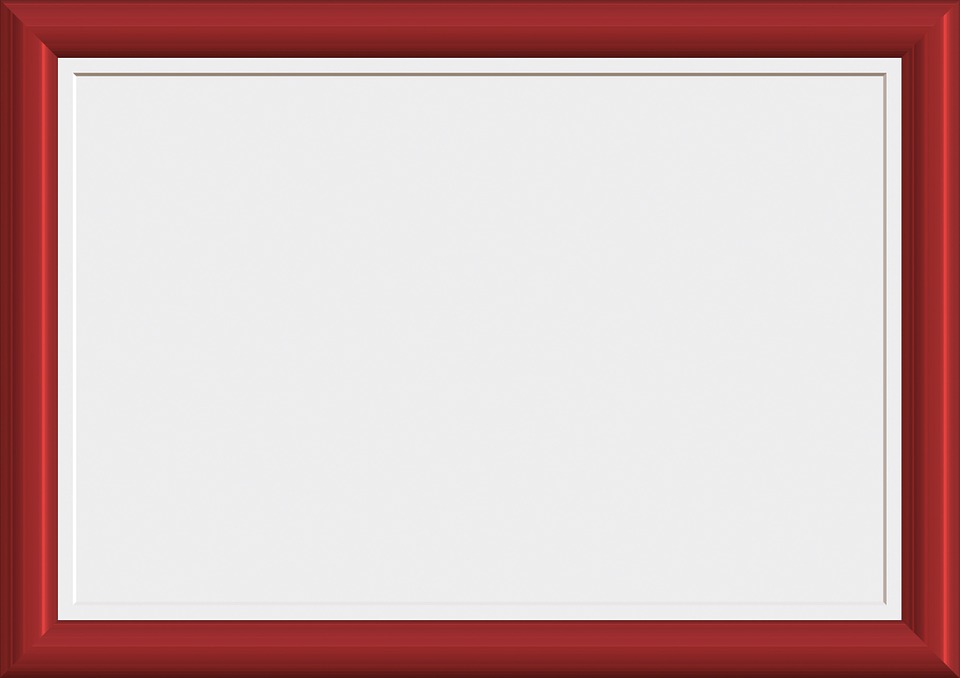 যুক্তবর্ণ ভেঙ্গে নতুন শব্দ তৈরীঃ
দ
সুন্দরবন
ন
দ
ন
অন্দর, মন্দ, সুন্দরী ।
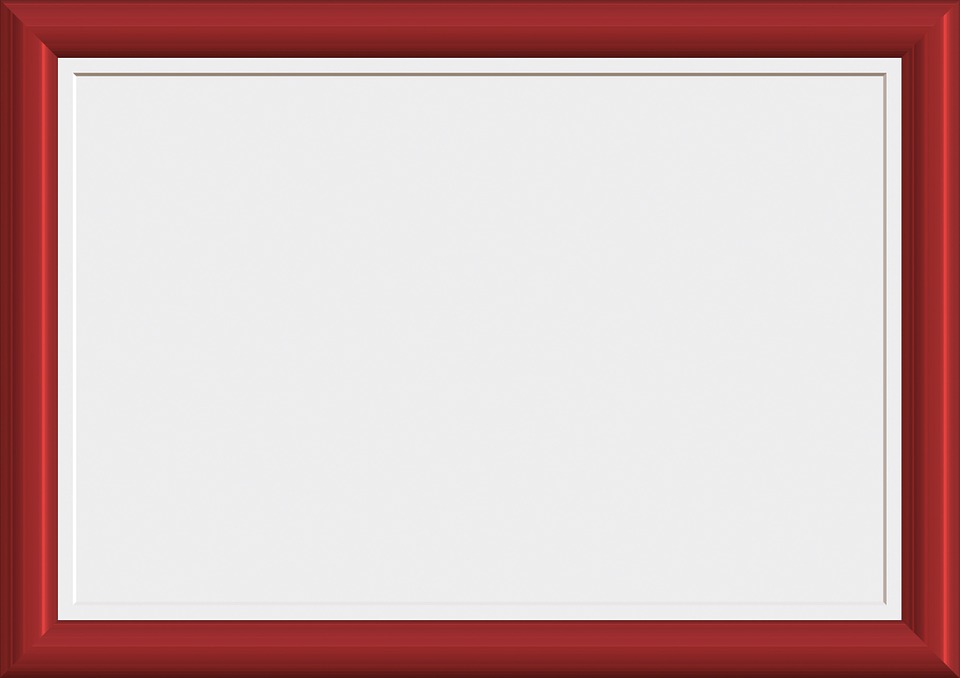 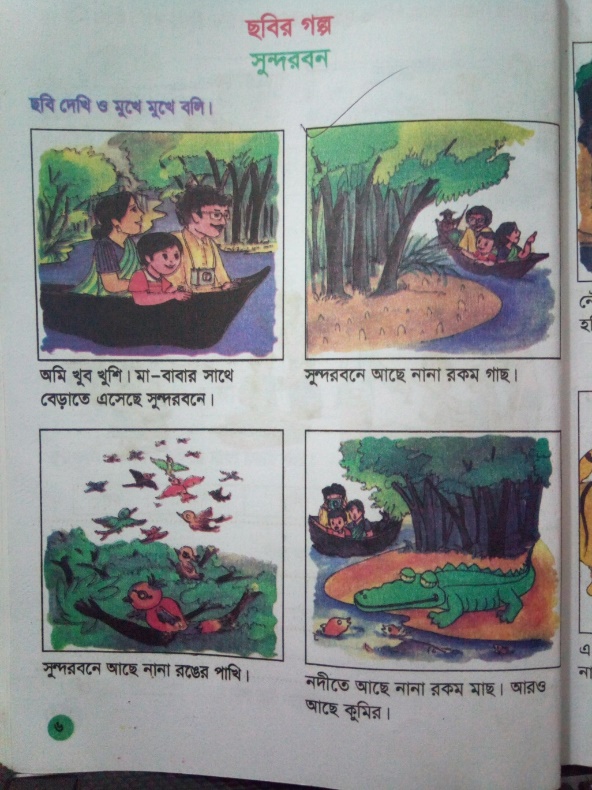 বই সংযোগ
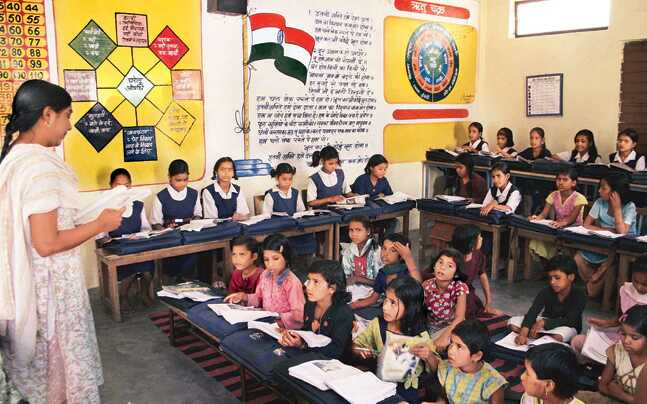 শিক্ষকের পাঠ
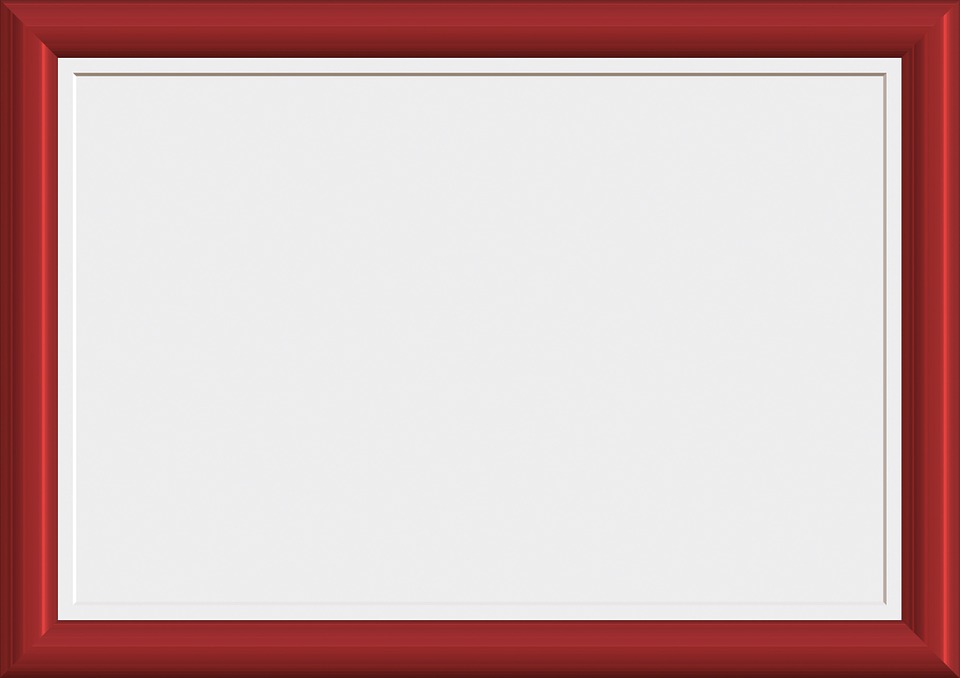 কঠিন শব্দের উচ্চারণঃ
সুন্দরবন
রঙের
গাছ
খুশি
কুমির
পাখি
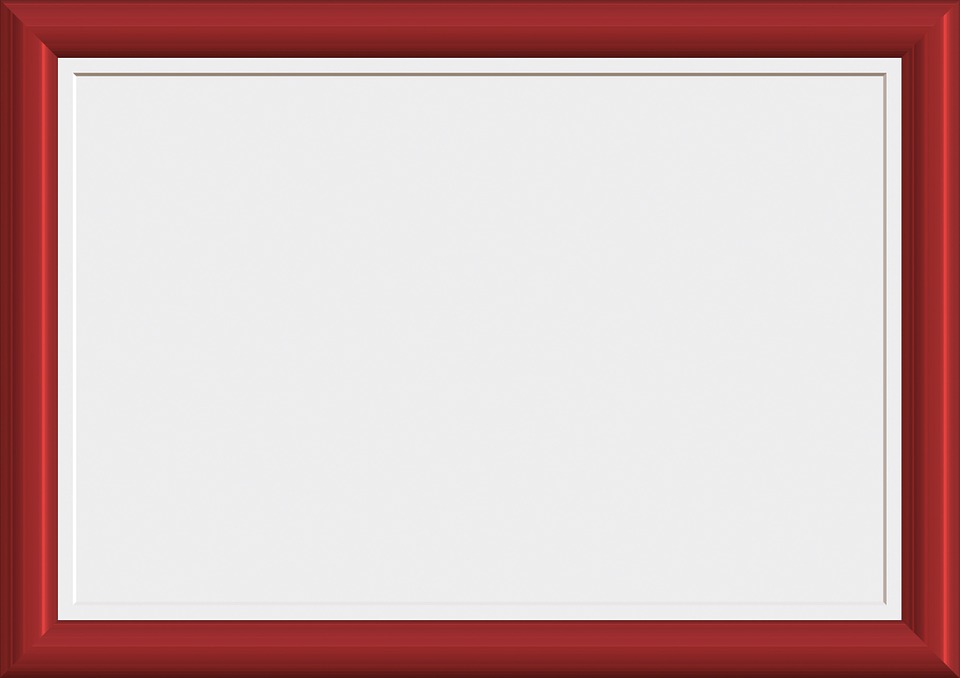 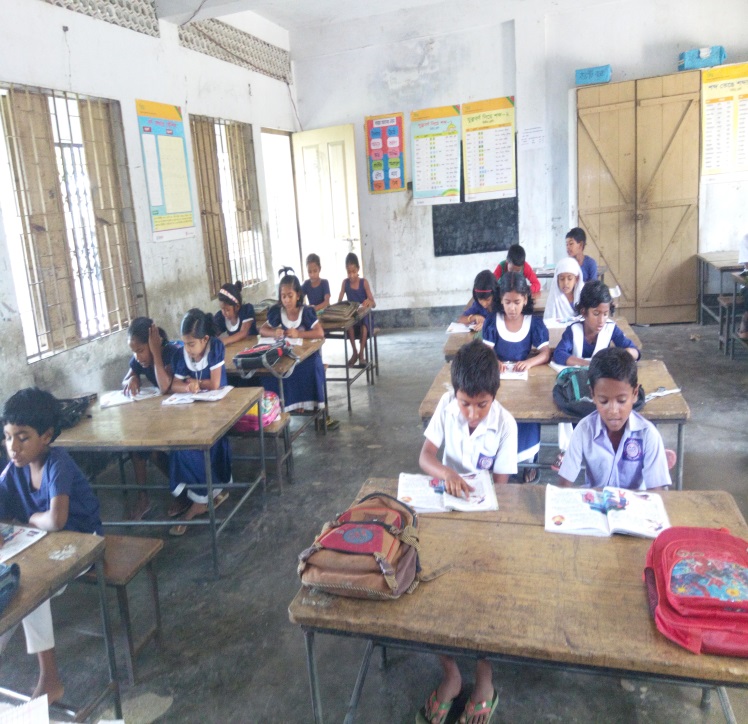 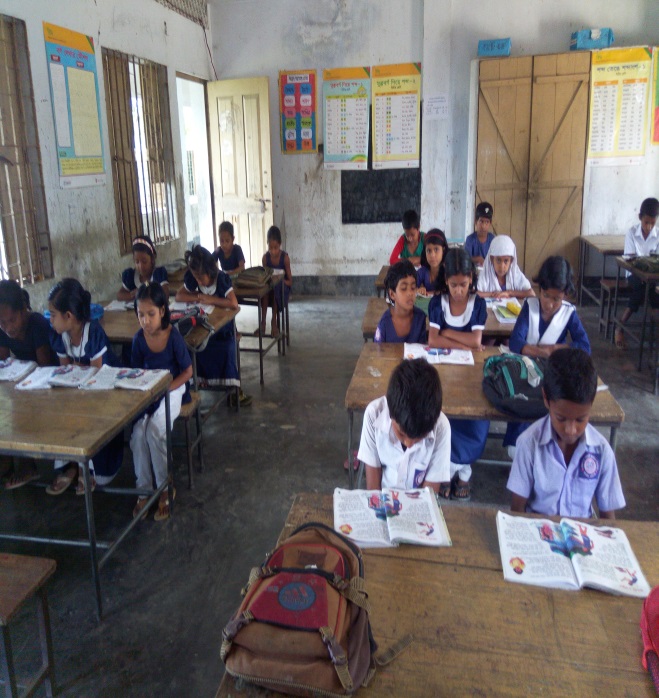 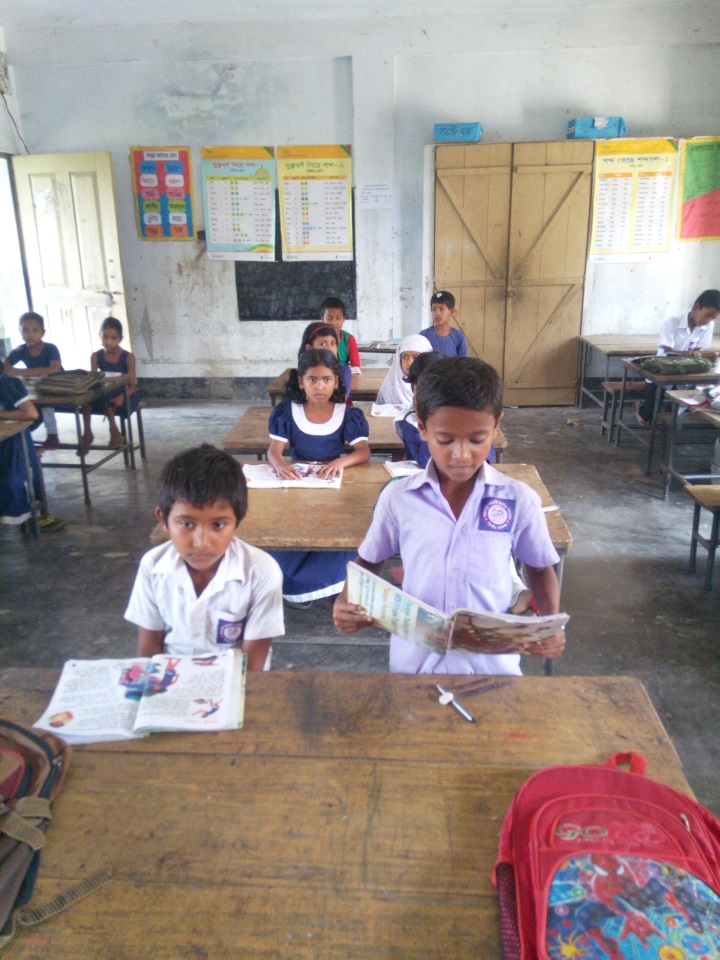 সরব পাঠ
নীরব পাঠ
একক পাঠ
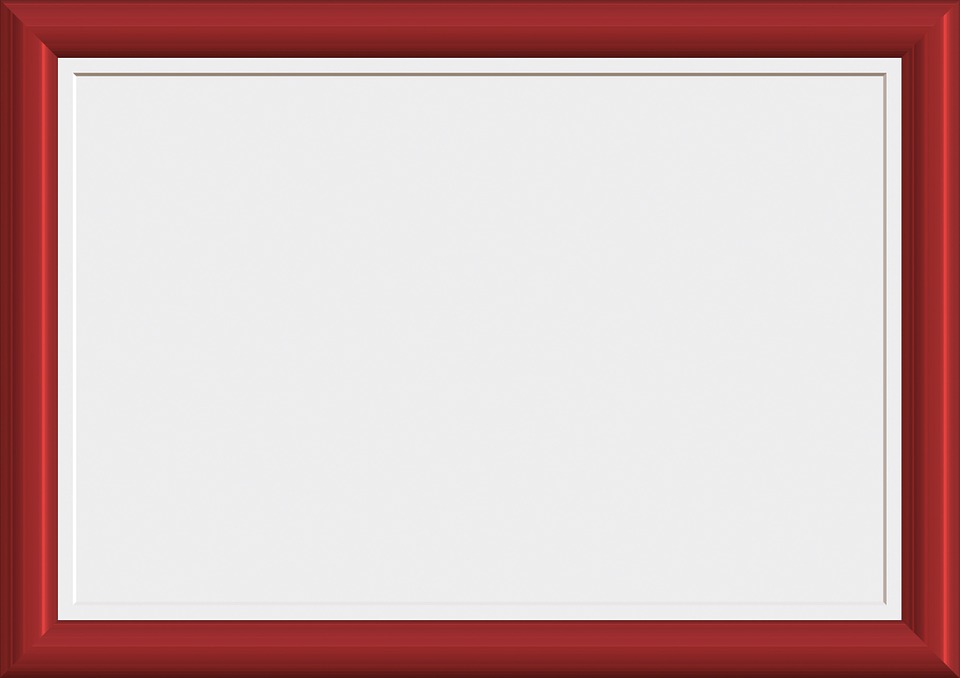 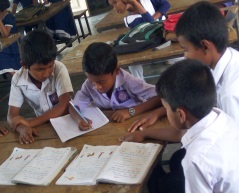 দলীয় কাজ
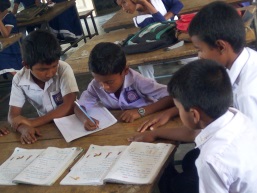 সুন্দর বনে কি কি আছে দলে আলোচনা করে বলো ।
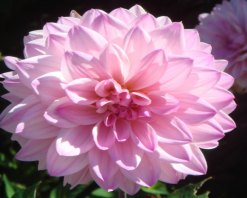 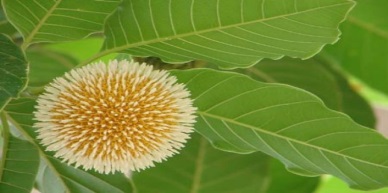 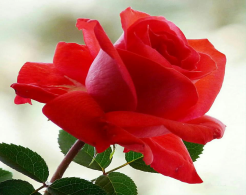 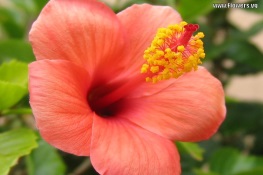 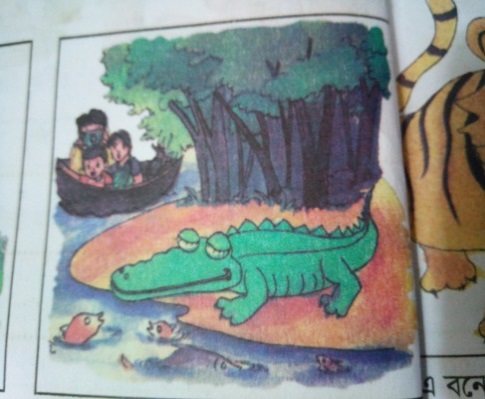 ছবিতে কি দেখছো দলে আলোচনা করে বলো।
ডালিয়া দল
কদম দল
জবা দল
গোলাপ দল
পাঠ্যাংশটুকু দলে আলোচনা করে বলো ।
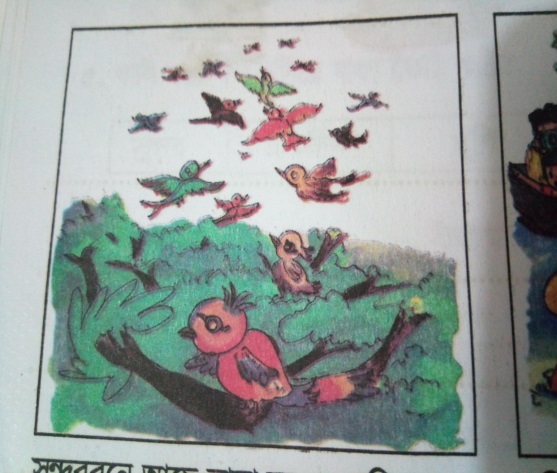 ছবিটি দেখে দলে আলোচনা করে ৩টি বাক্য বলো।
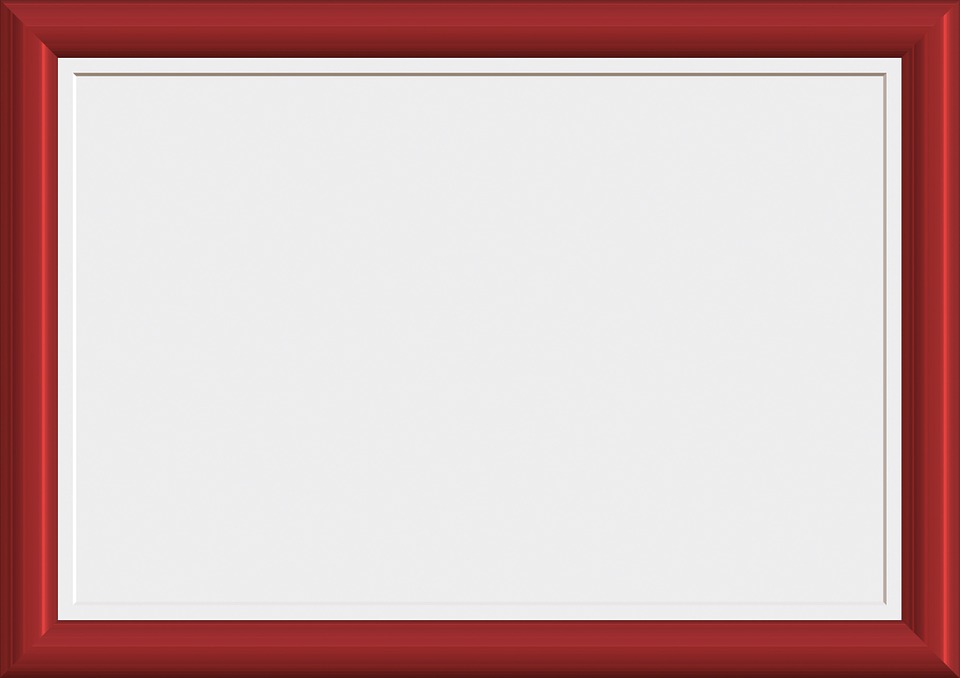 মূল্যায়ন
(খাতায় লিখ)
উঃ অমি
১।
কে খুব খুশি?
২।
অমি কোথায় বেড়াতে এসেছে?
উঃ সুন্দরবনে
উঃ মাছ আর কুমির
৩।
নদীতে কি কি আছে?
উঃ সুন্দরবনে।
৪।
নানা রঙের পাখি ও গাছ কোথায় দেখা যায়?
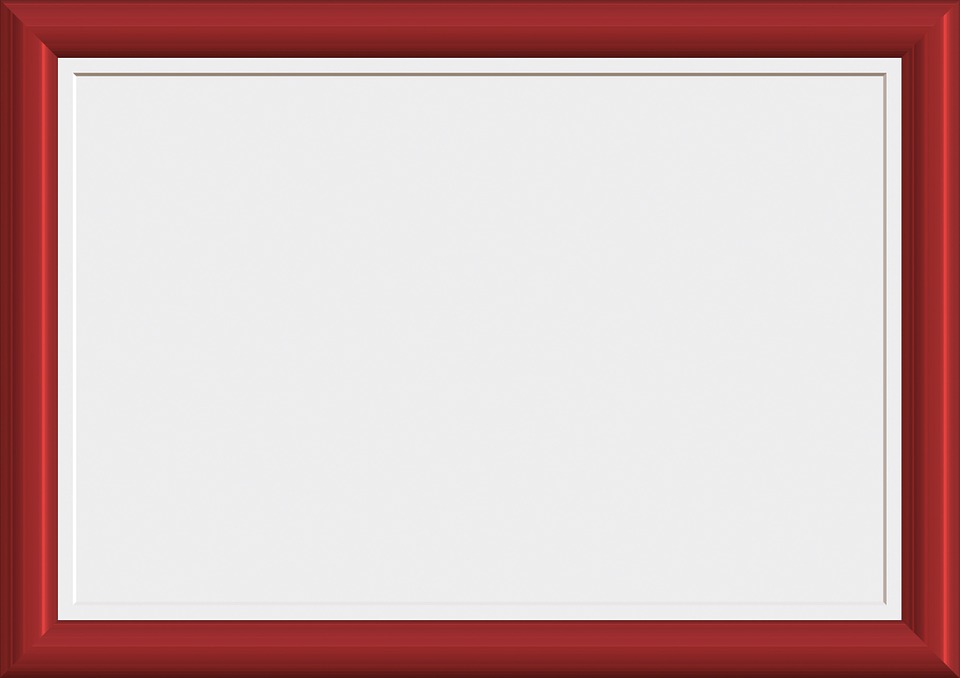 মজার খেলা
যেমন....
পাঠ্যাংশ থেকে একটি শব্দ বলো 
এবং 
তার প্রথম অক্ষর দিয়ে নতুন শব্দ তৈরি কর।
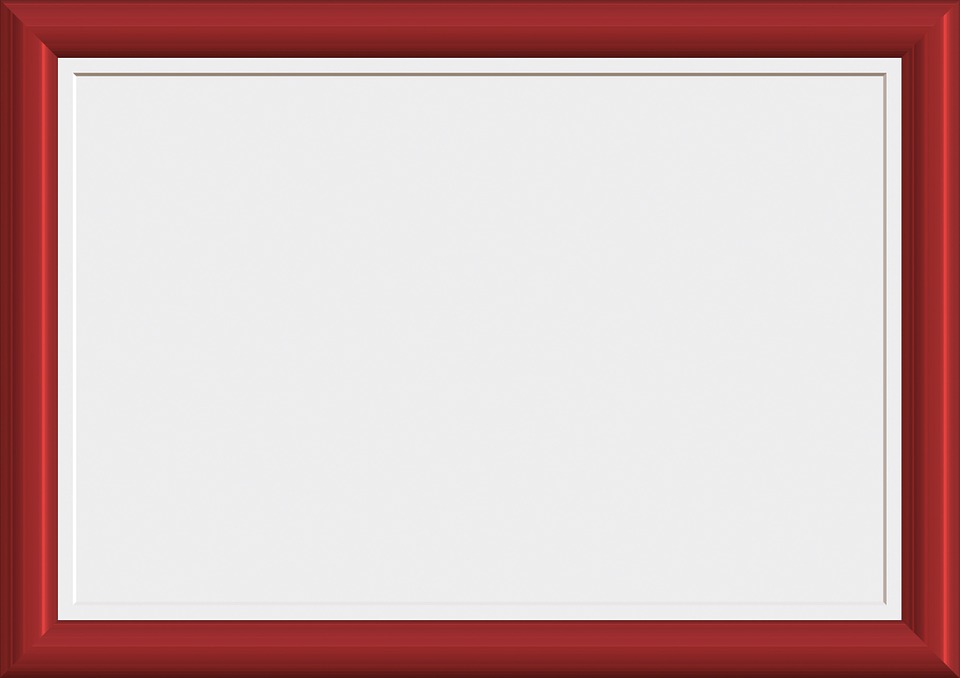 বাড়ির কাজ
তোমার আশে পাশের দেখা দশটা গাছের নাম লিখে আনবে।
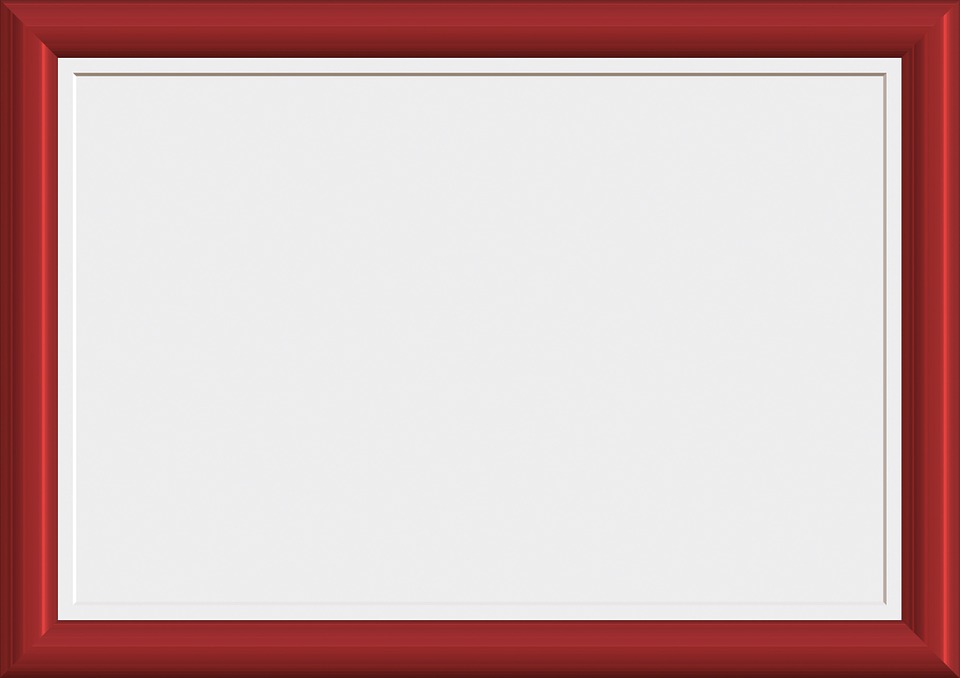 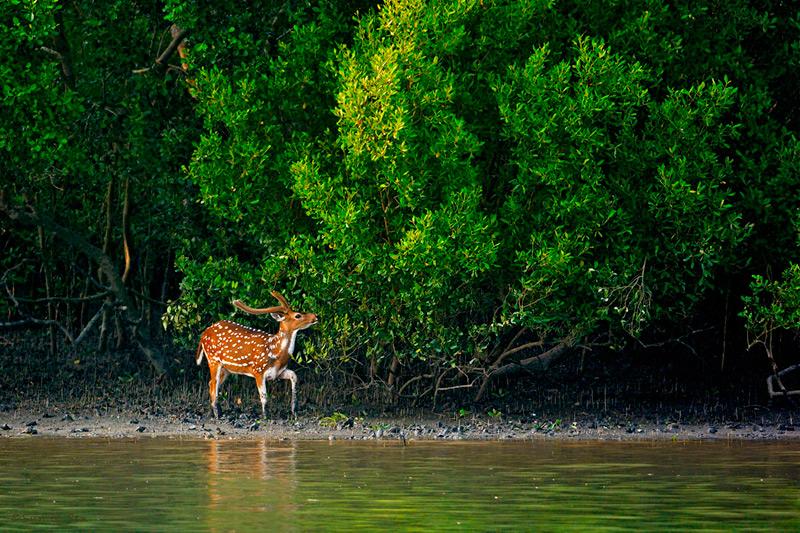 আজকের
              শ্রেণিকার্যক্রম 
                          এখানেই 
                                          শেষ করছি।
                                                           ধন্যবাদ।